Подготовка к ОГЭ  по обществознанию, 9 класс
Сложные вопросы экономики в ОГЭ по обществознанию. Общая характеристика заданий
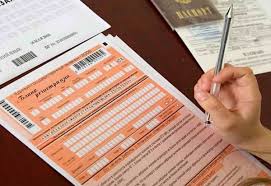 Важно!
В 2023 году изменений в ОГЭ не будет!
Всего заданий – 24. Из них 14 заданий базового уровня сложности, 8 – повышенного и только 2 – высокого. При этом на 16 вопросов нужно будет дать краткий ответ, а на 8 – развернутый.
Выполнив все 24 задания, выпускники могут набрать максимум 37 первичных баллов, из которых 17 – за блок вопросов с краткими ответами (46,9%) и еще 20 – за 8 развернутых ответов (54,1%)
В 2023 году в письме Рособрнадзора указаны такие диапазоны первичных баллов (ПБ) для оценок:
На сайте ФИПИ (www.fipi.ru)
Кодификатор проверяемых требований к результатам освоения 
основной образовательной программы ООО и элементов содержания 
для проведения ОГЭ по обществознанию
Спецификация КИМ для проведения в 2023 году ОГЭ по обществознанию
Методические рекомендации на основе анализа типичных ошибок 
участников ОГЭ прошлых лет 
Навигатор подготовки. Рекомендации по самостоятельной подготовке к 
ОГЭ по обществознанию
Открытый банк заданий ОГЭ
Журнал «Педагогические измерения»
Вопросы кодификатора по курсу «Экономика»
ФГБНУ «Федеральный институт педагогических исследований» 
(режим доступа: https://fipi.ru/oge/demoversii-specifikacii-kodifikatory#!/tab/173801626-9 )
3.1 Экономика, ее роль в жизни общества
3.2 Товары и услуги, ресурсы и потребности, ограниченность ресурсов
3.3 Экономические системы и собственность
3.4 Производство, производительность труда. Разделение труда и специализация
3.5 Обмен, торговля
3.6 Рынок и рыночный механизм
3.7 Предпринимательство. Малое предпринимательство и фермерское хозяйство
3.8 Деньги
3.9 Заработная плата и стимулирование труда
3.10 Неравенство доходов и экономические меры социальной поддержки
3.11 Налоги, уплачиваемые гражданами
3.12 Экономические цели и функции государства
3.13 Банковские услуги, предоставляемые гражданам: депозит, кредит, платежная карта, электронные деньги, денежный перевод, обмен валюты. Формы дистанционного банковского обслуживания: банкомат, мобильный банкинг, онлайн-банкинг
3.14 Экономические функции домохозяйства. Потребление домашних хозяйств. Семейный бюджет. Источники доходов и расходов семьи. Активы и пассивы. Личный финансовый план. Сбережения
Распределение заданий КИМ по разделу курса «Экономика»
Пример. Задание №1
Какие два из перечисленных понятий используются в первую очередь при описании экономической сферы общественной жизни? 
Демократия, страта, государство, спрос, заработная плата.
Выпишите соответствующие понятия и раскройте смысл любого одного из них. Ответ запишите на бланке ответов № 2, указав номер задания.
Распределение заданий КИМ по разделу курса «Экономика»
Пример. Задание № 5
Рассмотрите фотографию
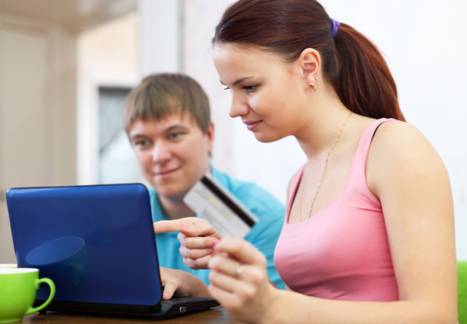 Какая форма (вид) расчётов может быть проиллюстрирована с помощью данной фотографии? Объясните, в чём заключается сущность торговли. В чём состоят преимущества использования Интернета в торговле? Какое значение для каждого человека имеет защита прав потребителей?
Ответ запишите на бланке ответов №2, указав номер задания.
Распределение заданий КИМ по разделу курса «Экономика»
Пример. Задание №6
В выходной день Вере Васильевне срочно понадобились наличные деньги. Банк был закрыт, поэтому она пошла к банкомату, хотя не помнила, как им пользоваться. У банкомата оказался любезный молодой человек, который помог Вере Васильевне вставить в банкомат карточку и набрал под её диктовку пин-код.
Какие небезопасные для своих личных финансов действия совершила Вера Васильевна? Как ей следовало поступить в данной ситуации?
Ответ запишите на бланке ответов № 2, указав номер задания.
Распределение заданий КИМ по разделу курса «Экономика»
Пример. Задание №7
К основным факторам (ресурсам) производства экономисты относят
  	 1) спрос
  	 2) конкуренцию
  	 3) товар
  	 4) труд
Распределение заданий КИМ по разделу курса «Экономика»
Пример. Задание №8
Государство выполняет различные функции в экономической жизни общества. Одна из них –   производство общественных благ. Какой из приведённых ниже примеров иллюстрирует эту функцию?
  	 1)  Правительство изменило порядок налогообложения предприятий.
  	 2)  В рамках государственной программы развития образования открылись новые школы.
  	 3)  Центральный банк выдал лицензию коммерческому банку.
  	 4) Правительство и центральный банк осуществили комплекс антиинфляционных мер.
Распределение заданий КИМ по разделу курса «Экономика»
Пример. Задание №9
Верны ли следующие суждения о рынке?
А. Рынок даёт производителям и потребителям информацию о ценах.
Б. Рыночный механизм позволяет организовать производство и связать производителей и потребителей товаров и услуг.
  	 1) верно только А
  	 2) верно только Б
  	 3) верны оба суждения
  	 4) оба суждения неверны
Распределение заданий КИМ по разделу курса «Экономика»
Пример. Задание №12
В ходе социологического опроса экономических экспертов города Z им задавали вопрос: «Какой фактор производства, по вашему мнению, является определяющим для развития современного общества?» (можно было дать несколько ответов).
Результаты опроса (в % от числа отвечавших) представлены в виде диаграммы.
Сформулируйте по одному выводу: а) о сходстве; б) о различии в позициях групп опрошенных. 
Выскажите предположение о том, чем объясняются указанные Вами: а) сходство; б) различие. 
Ответ запишите на бланке ответов № 2, указав номер задания.
Распределение заданий КИМ по разделу курса «Экономика»
Пример. Задание №15
Установите соответствие между признаками и типами эконо­ми­чес­ких систем: к каждому элементу первого столбца подберите соответствующий элемент из второго столбца.
  	
                ПРИЗНАКИ	                                                                     ТИПЫ ЭКОНОМИЧЕСКИХ СИСТЕМ
А)  свободная конкуренция                                                                                           1)  рыночная
Б)  цены на товары определяют спрос и предложение                                               2)  традиционная
В)  государство директивно руководит экономикой                                                   3)  командная  (плановая)
Г)  преобладает натуральное хозяйство
Д)  решение основных вопросов экономики
с помощью обычаев, хозяйственного опыта предков
	   	
Запишите в таблицу выбранные цифры под соответствующими буквами.
Распределение заданий КИМ по разделу курса «Экономика»
Пример. Задание №20
Заполните пропуск в таблице.
Распределение заданий КИМ по разделу курса «Экономика»
Пример. Задание №21
«Реклама – двигатель торговли!» – эта фраза знакома каждому. Но в условиях дефицита торговля прекрасно существовала и без рекламы. А сейчас, когда на рынке представлено огромное множество разнообразных товаров, мы не представляем своей жизни без рекламы. Реклама информирует покупателей о свойствах товаров. Фирмы, рекламирующие свою продукцию, пытаются с её помощью воздействовать на потребителя. В конечном итоге задача любой рекламы – заставить покупателя приобрести данный товар.
Теперь попробуем оценить рекламу с точки зрения экономиста. Необходимо придумать рекламный ролик или объявление, отснять или отпечатать его, разместить на телевидении или в газете. Всё это требует расходов и немалых, поэтому продукция становится более дорогой. То есть если бы рекламы не было, общество получало бы те же самые товары по более низким ценам. Ведь, в конечном счёте, затраты на рекламу оплачивают из своего кармана потребители.
Напрашивается вывод, что реклама невыгодна обществу в целом, поскольку делает товары более дорогими. Но, с другой стороны, рекламный бизнес – это колоссальная индустрия, приносящая огромные прибыли и, следовательно, доходы в бюджет через налоговые отчисления, создающая большое количество рабочих мест. И, как это ни парадоксально, делающая некоторые товары более дешёвыми для покупателей. Например, журналы и газеты стоили бы гораздо дороже, если бы в них не размещались рекламные объявления. Рекламодатели заплатили за место на газетной полосе и тем самым принесли редакции газеты прибыль. Значит, в цену газеты эту прибыль можно уже не закладывать.
Становится ясно, что на любое отрицательное свойство рекламы приходится не менее важное положительное её свойство. Именно поэтому реклама стала неотъемлемой частью нашей жизни.
(По материалам энциклопедии для школьников)

Составьте план текста. Для этого выделите основные смысловые фрагменты текста и озаглавьте каждый из них.
Распределение заданий КИМ по разделу курса «Экономика»
Пример. Задание №22
«Реклама – двигатель торговли!» – эта фраза знакома каждому. Но в условиях дефицита торговля прекрасно существовала и без рекламы. А сейчас, когда на рынке представлено огромное множество разнообразных товаров, мы не представляем своей жизни без рекламы. Реклама информирует покупателей о свойствах товаров. Фирмы, рекламирующие свою продукцию, пытаются с её помощью воздействовать на потребителя. В конечном итоге задача любой рекламы – заставить покупателя приобрести данный товар.
Теперь попробуем оценить рекламу с точки зрения экономиста. Необходимо придумать рекламный ролик или объявление, отснять или отпечатать его, разместить на телевидении или в газете. Всё это требует расходов и немалых, поэтому продукция становится более дорогой. То есть если бы рекламы не было, общество получало бы те же самые товары по более низким ценам. Ведь, в конечном счёте, затраты на рекламу оплачивают из своего кармана потребители.
Напрашивается вывод, что реклама невыгодна обществу в целом, поскольку делает товары более дорогими. Но, с другой стороны, рекламный бизнес – это колоссальная индустрия, приносящая огромные прибыли и, следовательно, доходы в бюджет через налоговые отчисления, создающая большое количество рабочих мест. И, как это ни парадоксально, делающая некоторые товары более дешёвыми для покупателей. Например, журналы и газеты стоили бы гораздо дороже, если бы в них не размещались рекламные объявления. Рекламодатели заплатили за место на газетной полосе и тем самым принесли редакции газеты прибыль. Значит, в цену газеты эту прибыль можно уже не закладывать.
Становится ясно, что на любое отрицательное свойство рекламы приходится не менее важное положительное её свойство. Именно поэтому реклама стала неотъемлемой частью нашей жизни.
(По материалам энциклопедии для школьников)
В чём заключается задача любой рекламы? При каком состоянии рынка реклама необходима? Каковы положительные свойства рекламного бизнеса (укажите любые три свойства)? (Ответы на три вопроса даются только с опорой на текст.)
Распределение заданий КИМ по разделу курса «Экономика»
Пример. Задание №23
«Реклама – двигатель торговли!» – эта фраза знакома каждому. Но в условиях дефицита торговля прекрасно существовала и без рекламы. А сейчас, когда на рынке представлено огромное множество разнообразных товаров, мы не представляем своей жизни без рекламы. Реклама информирует покупателей о свойствах товаров. Фирмы, рекламирующие свою продукцию, пытаются с её помощью воздействовать на потребителя. В конечном итоге задача любой рекламы – заставить покупателя приобрести данный товар.
Теперь попробуем оценить рекламу с точки зрения экономиста. Необходимо придумать рекламный ролик или объявление, отснять или отпечатать его, разместить на телевидении или в газете. Всё это требует расходов и немалых, поэтому продукция становится более дорогой. То есть если бы рекламы не было, общество получало бы те же самые товары по более низким ценам. Ведь, в конечном счёте, затраты на рекламу оплачивают из своего кармана потребители.
Напрашивается вывод, что реклама невыгодна обществу в целом, поскольку делает товары более дорогими. Но, с другой стороны, рекламный бизнес – это колоссальная индустрия, приносящая огромные прибыли и, следовательно, доходы в бюджет через налоговые отчисления, создающая большое количество рабочих мест. И, как это ни парадоксально, делающая некоторые товары более дешёвыми для покупателей. Например, журналы и газеты стоили бы гораздо дороже, если бы в них не размещались рекламные объявления. Рекламодатели заплатили за место на газетной полосе и тем самым принесли редакции газеты прибыль. Значит, в цену газеты эту прибыль можно уже не закладывать.
Становится ясно, что на любое отрицательное свойство рекламы приходится не менее важное положительное её свойство. Именно поэтому реклама стала неотъемлемой частью нашей жизни.
(По материалам энциклопедии для школьников)
Как реклама связана с затратами фирмы? Объясните, почему фирма заинтересована в рекламе своего товара. Проиллюстрируйте конкретным примером своё объяснение.
Распределение заданий КИМ по разделу курса «Экономика»
Пример. Задание №24
«Реклама – двигатель торговли!» – эта фраза знакома каждому. Но в условиях дефицита торговля прекрасно существовала и без рекламы. А сейчас, когда на рынке представлено огромное множество разнообразных товаров, мы не представляем своей жизни без рекламы. Реклама информирует покупателей о свойствах товаров. Фирмы, рекламирующие свою продукцию, пытаются с её помощью воздействовать на потребителя. В конечном итоге задача любой рекламы – заставить покупателя приобрести данный товар.
Теперь попробуем оценить рекламу с точки зрения экономиста. Необходимо придумать рекламный ролик или объявление, отснять или отпечатать его, разместить на телевидении или в газете. Всё это требует расходов и немалых, поэтому продукция становится более дорогой. То есть если бы рекламы не было, общество получало бы те же самые товары по более низким ценам. Ведь, в конечном счёте, затраты на рекламу оплачивают из своего кармана потребители.
Напрашивается вывод, что реклама невыгодна обществу в целом, поскольку делает товары более дорогими. Но, с другой стороны, рекламный бизнес – это колоссальная индустрия, приносящая огромные прибыли и, следовательно, доходы в бюджет через налоговые отчисления, создающая большое количество рабочих мест. И, как это ни парадоксально, делающая некоторые товары более дешёвыми для покупателей. Например, журналы и газеты стоили бы гораздо дороже, если бы в них не размещались рекламные объявления. Рекламодатели заплатили за место на газетной полосе и тем самым принесли редакции газеты прибыль. Значит, в цену газеты эту прибыль можно уже не закладывать.
Становится ясно, что на любое отрицательное свойство рекламы приходится не менее важное положительное её свойство. Именно поэтому реклама стала неотъемлемой частью нашей жизни.
(По материалам энциклопедии для школьников)
В тексте высказана точка зрения, что реклама стала неотъемлемой частью нашей жизни, мы не представляем своей жизни без рекламы. Согласны ли Вы с этой точкой зрения? Приведите два аргумента (объяснения) в защиту своего мнения.